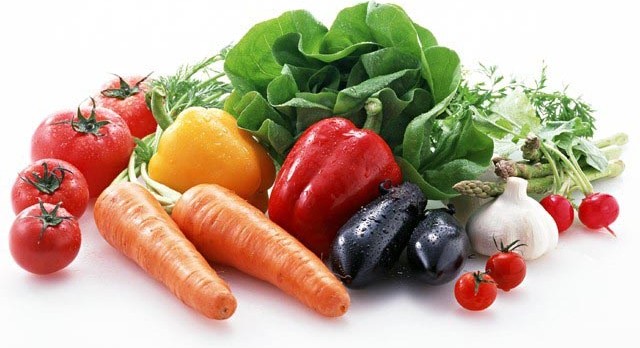 Keep-it-fresh Bags
Testing of Tomatoes
www.keep-it-fresh.com
What happens after 7 days to a tomato stored in normal conditions of68 F max and 45 F min
Tomatoes in open condition
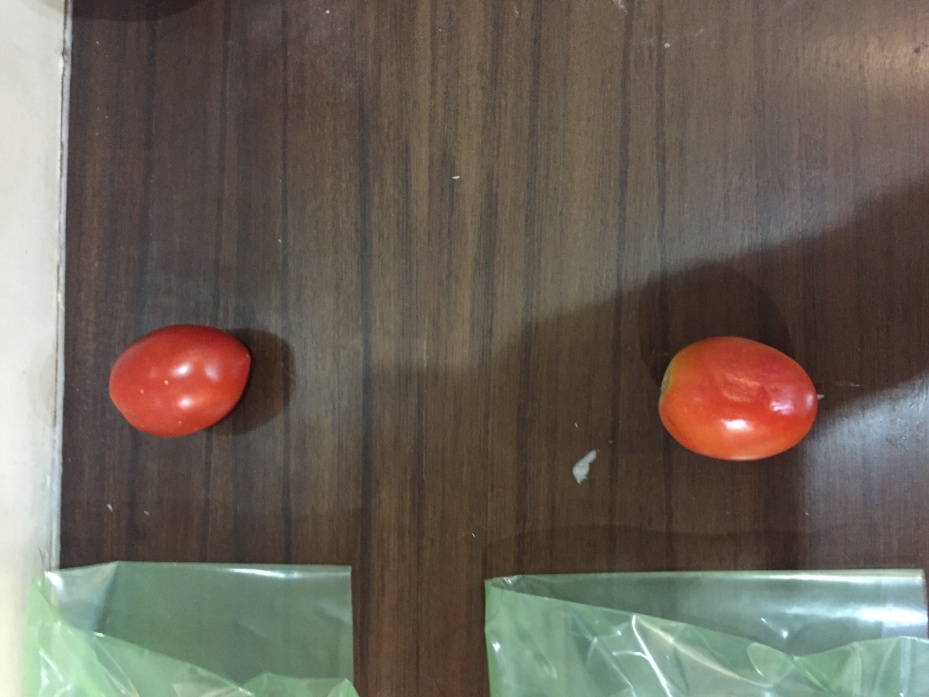 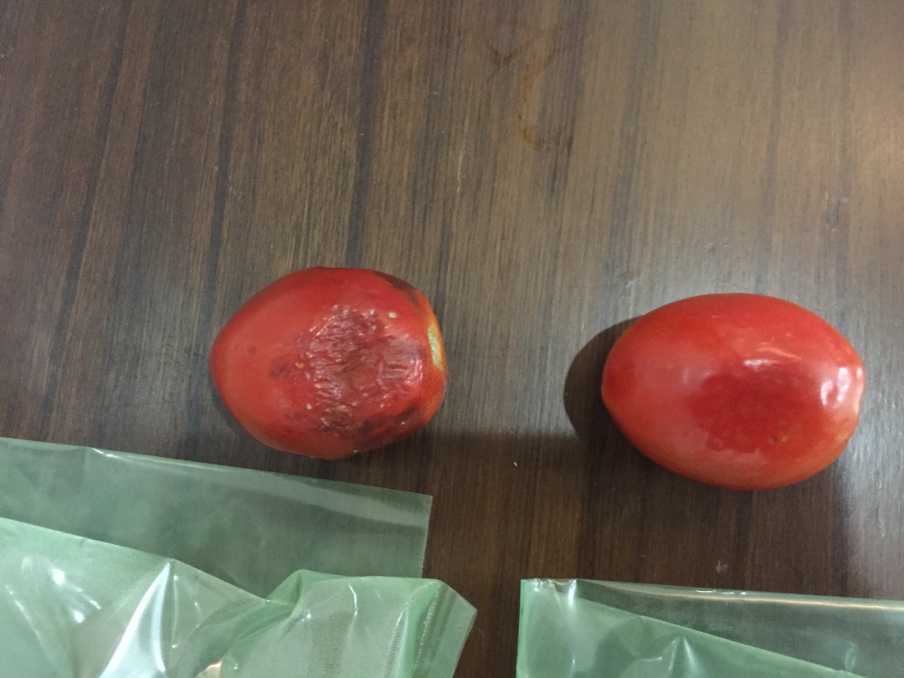 Tomates Day 1
Tomates Day 7
What happens if the tomatoes are packed in normal bags ?
Plain Bags
Black spots observed on 3 tomatoes out of 4 in 7 days
Effect of KEEP-IT-FRESH Ethylene Absorbing Bags on the life of Tomatoes
Tomatoes packed in KEEP-IT-FRESH 6% film after 7 days
0 spots observed on any tomato after 7 days
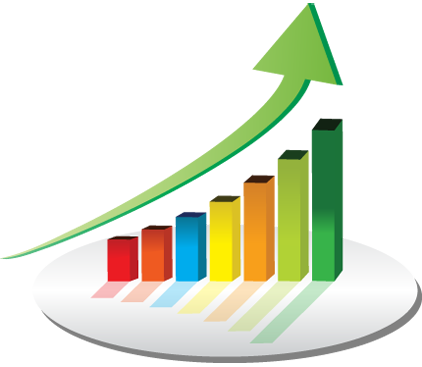 Keep-it-fresh @ 6%

No Black Spots
Increases Life Increases Profits
Effect of Holes in the bags
Tomatoes used SF MB @ 6% with and without holes after 7 days
Keep-it-fresh MB @ 6%
Without holes

Black Spots
Keep-it-fresh MB @ 6% with holes

No Black Spots
The bags with holes are found to develop no black spots where as the ones without holes developed black spots on 2 pieces out of 4. 

The holes allow for moisture to be breathed out,  which prevents rotting and fungal growth
TOMATOES AFTER 12 DAYS OF PACKAGING IN KEEP-IT-FRESH COMPARED TO PLAIN BAGS
Tomatoes after 12 days in KEEP-IT-FRESH BAGS
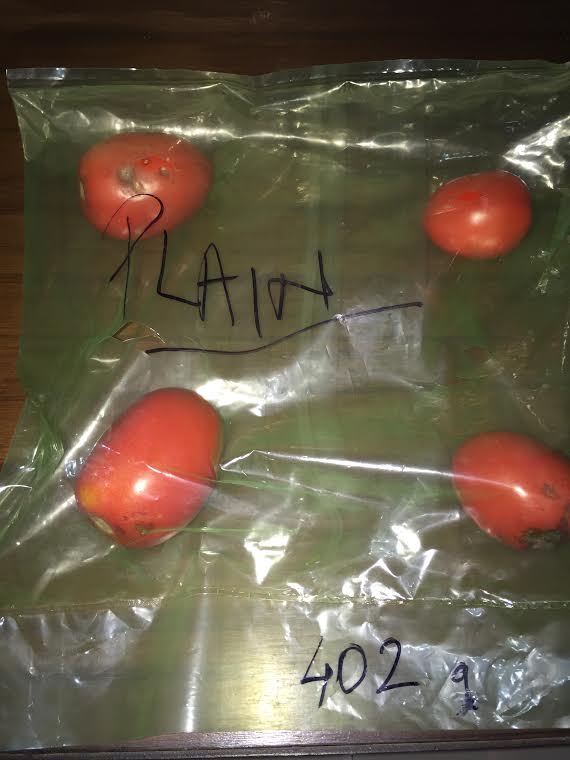 ROT NOT@ 6%

Black Spots
Keep-it-fresh MB @ 6% with holes

No Black Spots
PLAIN BAGS
ROT NOT@ 6% with holes

No Black Spots
Plain Bags found to develop black spots on 3 tomatoes out of 4

No black spots or rotting found On keep-it-fresh bags @ 6% additive
Tomatoes after 16 days in KEEP-IT-FRESH BAGS
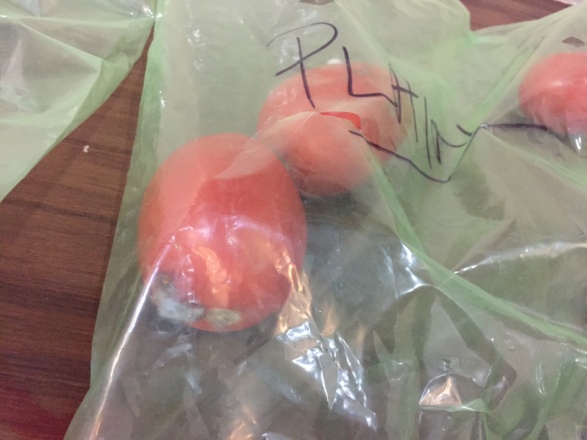 Keep-it-fresh MB @ 6% with holes

1 Black Spots
PLAIN BAGS
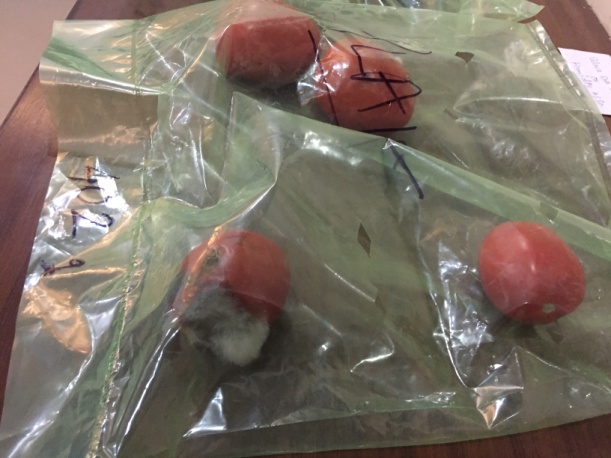 PLAIN BAGS
Plain Bags found to develop fungal growth on day 16

1 black spot found on 1 tomato and others found ok for  KEEP-IT-FRESH bag @ 6% additive
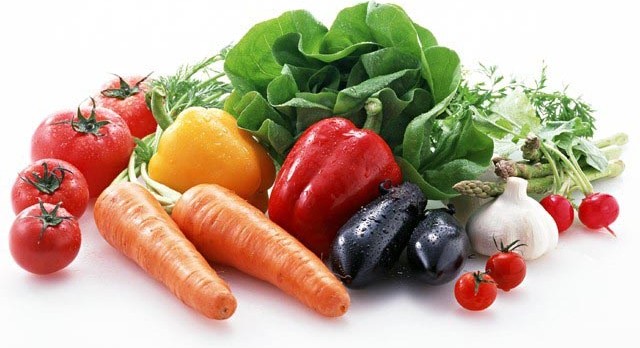 Results
Plain bags: Plain bags resulted in faster rotting of tomatoes

Effect of holes: Bags without holes also resulted in faster rotting of tomatoes

Bags with KEEP-IT-FRESH Additive @ 6% did not develop any black marks even after 12 days of storage where as the ones in normal bags rotted badly.

On the 16th day, Plain bags found to be full of fungal growth and mold where as in KEEP-IT-FRESH@ 6% bag only 1 tomato found to develop small black spot. 

End of testing.